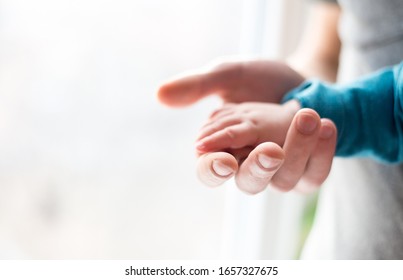 The Mission of Fountaingate –Part III
Gently Offering . . . Hope in a Hurting World
Mission Statement:
Gently offering Healing, Health and Hope in a Hurting World
There are only two kinds of hope. A true hope and a false hope. Each carry with them a reward.
“Thus says the LORD: cursed [with great evil] is the strong man who trusts and relies on frail man, making weak [human] flesh his arm, and whose mind and heart turns aside from the Lord.”
		     Jeremiah 17: 5 AMP
I.  THE REWARD OF FALSE HOPE
A. A Curse for Turning Away from God
“He will be like a bush in the wastelands; he will not see prosperity when it comes.  He will dwell in the parched places of the desert, in the salt land where no one lives.”
				Jeremiah 17: 6
I.  THE REWARD OF FALSE HOPE
B. A Lack of Prosperity
“The world has been controlled by two parties; those who have governed by ‘love of self to the point of contempt for God’ and those who are governed by ‘love of God to the 
point of 
contempt 
for self. ’”
I.  THE REWARD OF FALSE HOPE
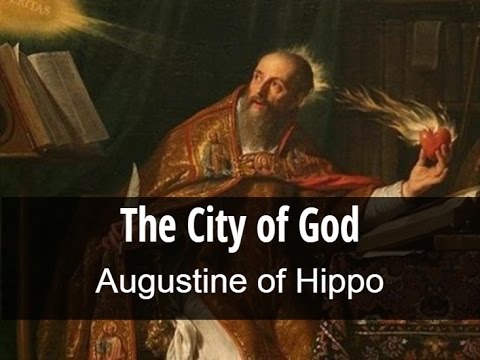 B. A Lack of Prosperity
II.  THE REWARDS OF TRUE HOPE		A. A Blessing for 	Turning to God
II.  THE REWARDS OF TRUE HOPE	A. A Blessing for 	Turning to God		1.  It Makes us 		Not Ashamed
II.  THE REWARDS OF TRUE HOPE	A. A Blessing for 	Turning to God		1.  It Makes us 		Not Ashamed
II.  THE REWARDS OF TRUE HOPE	A. A Blessing for 	Turning to God		1.  It Makes us 		Not Ashamed
“Why is my pain unending and my wound grievous and incurable? Will you be like a deceptive brook, like a spring that fails?
19. Therefore this is what the Lord says, ‘If you repent, I will restore you that you may serve me; if you utter worthy, not worthless, words, you’ll be my spokesman. Let this people turn to you (as God’s spokesman) but you must not turn to them.”
Jeremiah 15:18,19
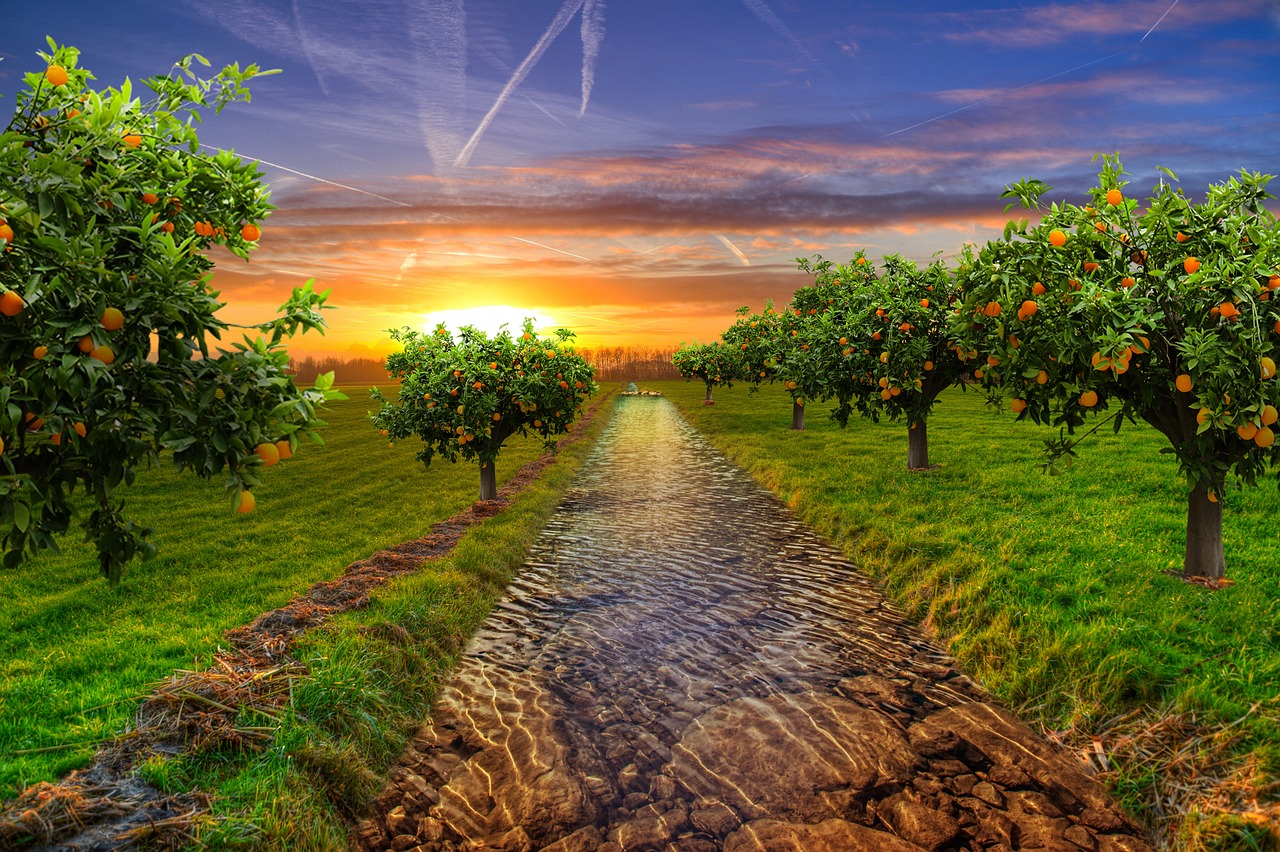 “He will be like a tree planted by the water that sends out its roots by the stream.  It does not fear when heat comes; its leaves are always green.  It has no worries in the year of drought and never fails to bear fruit.”
Jeremiah 17:8
II.  THE REWARDS OF TRUE HOPE	A. A Blessing for 	Turning to God		 2.  It Offers an 		Abundance of 		Prosperity
“
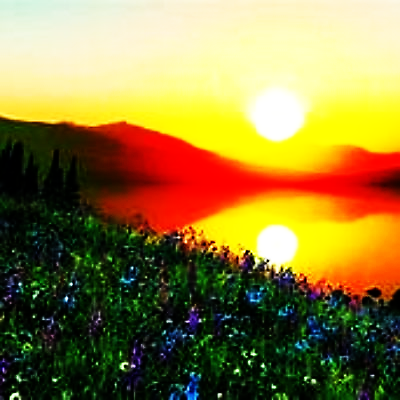 “Yet this I called to mind and therefore I have hope:
22.  Because of the LORD’s great love we are not consumed, for his compassions never fail.
23.  They are new every morning; great is your faithfulness.
24. I say to myself, ‘The Lord is my portion; therefore I will wait [hope in -- KJV] for him.”

	      Lamentations 3:21 – 24
II.  THE REWARDS OF TRUE HOPE	A. A Blessing for 	Turning to God		 2.  It Offers an 		Abundance of 		Prosperity
“
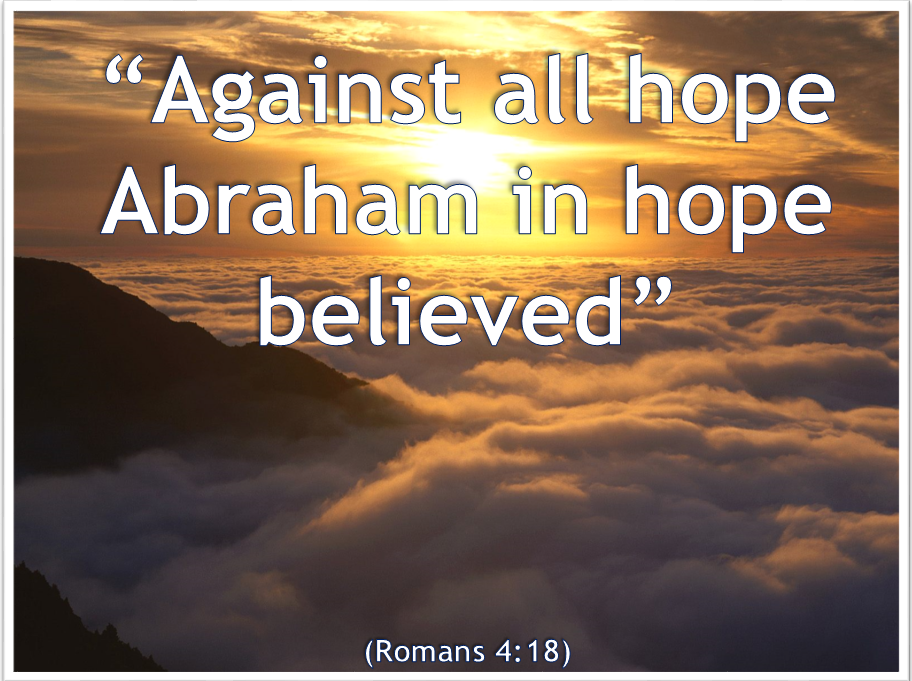 II.  THE REWARDS OF TRUE HOPE	 B. A Confidence for 	Turning to God		 1. A Hope 			Against all Hope
“
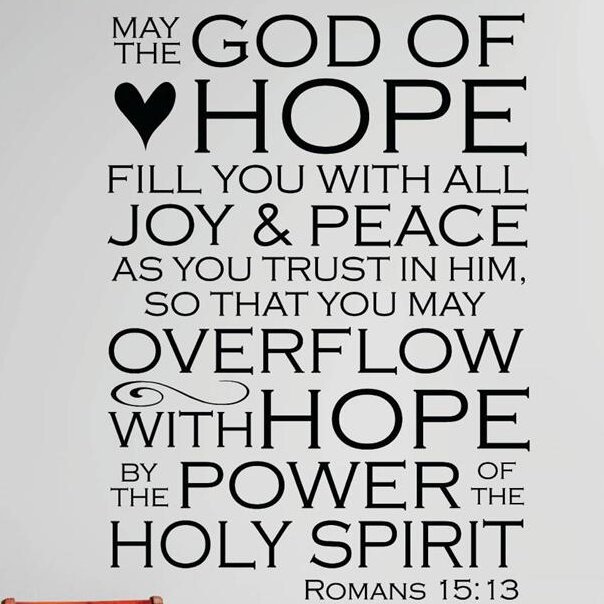 II.  THE REWARDS OF TRUE HOPE	 B. A Confidence for 	Turning to God		 2. Joy, Peace and 		Trust
“